1
3
4
2
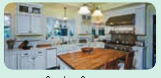 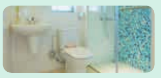 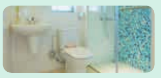 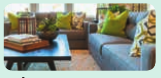 5
6
7
8
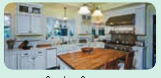 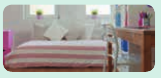 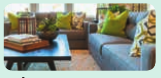 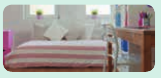